References, Pointers, and other links
NPRG041 Programming in C++ - 2019/2020 David Bednárek
1
Links to objects in C++
References
T &, const T &, T &&
Built in C++
Must be initialized to point to an object, cannot be redirected later
Syntactically identical to values when used (r.a)
Raw pointers
T *, const T *
Built in C/C++
Requires special operators to access the referenced value (*p, p->a)
Pointer arithmetics allows to access adjacent values residing in arrays
Ownership semantics requires manual deallocation – not recommended after C++11
Smart pointers
std::shared_ptr< T>, std::unique_ptr< T>
Class templates in standard C++ library
Operators to access the referenced value same as with raw pointers (*p, p->a)
Represents ownership - automatic deallocation on destruction of the last reference
Iterators
K::iterator, K::const_iterator
Classes associated to every kind of container (K) in standard C++ library
Returned by container functions as pointers to container elements
Operators to access the referenced value same as with raw pointers (*p, p->a)
Pointer arithmetics allows to access adjacent values in the container
References in C++
References may be used only in some contexts
Formal arguments of functions (almost always safe and useful)
Like passing by reference in other languages (but more complex)
Return values of functions (dangerous but sometimes necessary)
Local variables (sometimes useful, particularly with auto &&)
Static variables, data members of classes (limited usability, use a pointer or std::ref instead)
References must be initialized and cannot be redirected later
All uses of references work as if they were the referenced object
References have three flavors
Modifiable L-value reference
T &
The actual argument (init value) must be an L-value, i.e. a repeatedly accessible object
Const (L-value) reference
const T &
The actual argument may be anything of type T
R-value reference
T &&
The actual argument must be an R-value, i.e. a temporary object or marked with std::move()
References in C++
(Modifiable) L-value reference
T &
The initializing expression must be a modifiable L-value, i.e. a repeatedly accessible object without the const flag:
x, y.x - A variable or a data member of type T, T& or T&&
f(), cout<<x - A call of a function (or an user-defined operator) returning T&
(T&)e - A cast to T&
*p, p[i] - Dereference of a pointer of type T*, element of an array of type T[] (for smart pointers, these are user-defined operators)
Other rarely occurring cases
Const (L-value) reference
const T &
The initializing expression may be any expression of type T, i.e. an L-value or an R-value, in addition, it may have modification prohibited (using the const flag)
The term "const L-value reference" corresponds to the syntax, not the semantics
Formally, an expression is never of reference type because any reference always behaves as the object being referenced. The L-value/R-value and modifiability is used instead
R-value reference
T &&
The initializing expression must be an R-value:
42, 'c', true, nullptr - a literal (except for string literals)
f(), a+b - the result of a function or operator returning T or T&& (e.g. std::move)
(T)e, (T&&)e - A cast to T or T&&
Other rarely occurring cases
References in C++
Why T & requires an L-value
T & often used as a "result parameter"
Prohibiting R-value protects again programming mistakes
void setup(int & p) { p = 42; }

int x; 
setup(x);				// OK
setup(x + 1);		// Error
setup(1);				// Error

Why const T & accepts both L-values and R-values
const T & means "input parameter"
the only reason to use a reference is the speed of passing
std::string operator+(const std::string & a, const std::string & b);

std::string x, y, z, u;
u = x + y + z;		// u = ((x + y) + z)
(x + y) is an R-value but we still want to pass it by reference
References in C++
The purpose of R-value references T &&
The initializing expression must be an R-value:
42, 'c', true, nullptr - a literal (except for string literals)
f(), a+b - the result of a function or operator returning T or T&& (e.g. std::move)
(T)e, (T&&)e - A cast to T or T&&
Other rarely occurring cases
There are two sub-cases of R-values
prvalue - the expression is an anonymous temporary which will not be accessible again
xvalue - a call to a function or a cast returning T&&
The object in an R-value expression may be arbitrarily modified because
for a prvalue, the modified object will not be seen
but beware, the destructor will sooner or later run on the object
for an xvalue, the programmer explicitly agreed to that
the semantics of T&& is "a reference to an object for which the owner no longer cares"
if the object is used again, the owner must start with assigning a new value
The most important uses of R-value references
Stealing and reusing of the dynamically allocated blocks owned by the object
Pointers inside the objects must be set to null to avoid deallocation by destructor
Often a hidden optimization (but documented as mandatory for containers)
Passing ownership of a block held by a smart pointer
Technically equal to stealing but explicitly documented as part of smart pointer semantics
A function with a parameter of type T&& will probably steal from it
References in C++
std::move(x) returns T&&, therefore, this expression is an R-value
inside, there is a cast to T&&
A function with a parameter of type T&& will probably steal from it
Most often a move-constructor or a move-assignment
both functions move the contents to the target object
in addition, move-assignment cleans the previous content of the target object
class T {
public:
  T(T && b) noexcept : data_(b.data_) { b.data_ = nullptr; }
  T& operator=(T && b) noexcept { 
    T tmp(std::move(b)); 			// calls move-ctor, i.e. empties b
	 std::swap(data_, tmp.data_);	// swap the pointers
    return * this;					// destructor on tmp will be called here
  }
  ~T() { if (data_) delete data_; }		// the destructor does the clean-up
private:
  X * data_;		// with unique_ptr<X>, the three functions would not be needed
};
Implementing the move-functions is considered advanced programming
It usually can be avoided by the use of smart pointers etc.
Other than in the two move-functions, T&& is used for non-copyable types or as an advanced optimization
References in C++
std::move(x) returns T&&, therefore, this expression is an R-value
inside, there is a cast to T&&
example usage:
void swap(T & a, T & b)
{
  T tmp(std::move(a));		// call move-constructor, a is probably emptied
  a = std::move(b);			// call move-assignment, b is probably emptied
  b = std::move(tmp);		// call move-assignment, tmp is no longer needed
}								// call destructor on tmp
The real std::swap is a template - the correct implementation is more complex
Three move operations are significantly faster than three copy operations
If T holds some dynamically allocated data that can be stolen
std::string, std::vector<U> and many others, including classes containing them
Řešení s přesuny funguje i pro nekopírovatelné typy
std::unique_ptr<X>, std::fstream, std::mutex, ...

The ability to move things quickly has an impact on program architecture
It is possible to avoid dynamic allocation by moving contents of variables
E.g., an fstream may be opened inside a function and returned by value
A return statement with a local variable is automatically implemented by moving
References with function templates and auto
Forwarding (a.k.a. universal) reference
As template function argument
template< typename T>
void f( T && p)
As auto variable
auto && x = /*...*/;

May be bound to both R-values and L-values
Beware, there are reference combining rules
U a;
auto && x = a;	// decltype(x) == U &
f( a);		// T == U &
Function arguments
NPRG041 Programming in C++ - 2019/2020 David Bednárek
10
Passing arguments in C++
Guidelines for formal argument types
If the function needs to modify the object
use modifiable reference: T &
otherwise, if copying of T is really cheap (numbers, complex, observer pointers)
pass by value: T
otherwise, if the type does not support copying
pass by R-value reference: T &&
[advanced] otherwise, if the function stores a copy of the object somewhere
if you want really fast implementation
implement two versions of the function, with const T & and T &&
simplified approach
pass by value: T
use std::move() when storing the object 
otherwise
use const reference: const T &

These guidelines do not apply to return values and other contexts
Read-only arguments
For read-only arguments passed by reference, const is necessary
Global function:
std::string concat( const std::string & a, const std::string & b)
{ auto tmp = a; tmp.append( b); return tmp; }
A concatenation operator from the standard library:
std::string operator+( const std::string & a, const std::string & b);
Read-only operators shall be defined as global functions – this allows implicit conversions on the left operand, like in "abc"+s
Member functions:
class my_string {
public:
  my_string concat(const my_string & b) const;
  my_string operator+(const my_string & b) const;
};
the ending const changes the implicit declaration of this: const my_string* this

Otherwise, the argument could not be bound to an R-value
std::string concat(std::string & a, std::string & b);	// WRONG
std::string operator+(std::string & a, std::string & b);	// WRONG

u = concat( concat( x, y), z);		// ERROR
u = x + y + z;		// ERROR
Return types of functions
NPRG041 Programming in C++ - 2019/2020 David Bednárek
13
Returning values from functions
Function return type guidelines
If the function provides access to an element of a data structure(e.g. operator[])
and if you want to allow modification to the element
use modifiable L-value reference: T &
otherwise
use constant reference: const T &
The returned object must survive at least a moment after exiting the function
In all other cases
pass by value: T
Do not use std::move() in the return statement if the returned object is a local variable
Except when the type T does not support copying
The compiler will optimize the return by copy-elision: The local variable will be placed in the space reserved for the return value by the calling function
If a function computes or somehow constructs the returned value,it cannot return by reference
the computed value is stored only in local objects which are destroyed before the function is exited
the only accessible object which survives is the temporary created by the calling function to hold the returned value (the return statement initializes this temporary)
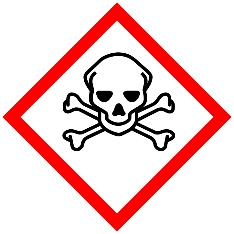 Returning by reference
NPRG041 Programming in C++ - 2019/2020 David Bednárek
15
Returning by reference
Returning by reference is possible only if the function provides access to data which will exist after returning from the function
All these attempts are seriously defective:
anonymous variable
const Complex & add( const Complex & a, const Complex & b)	// WRONG
{ return Complex(a.re+b.re, a.im+b.im);
  // ERROR: the temporary object will disappear before exiting the function
}
local variable
const Complex & add( const Complex & a, const Complex & b)	// WRONG
{ Complex tmp(a.re+b.re, a.im+b.im);
  return tmp;	// ERROR: tmp will disappear before exiting the function
}
global (static) variable
Complex tmp;
const Complex & add( const Complex & a, const Complex & b)	// WRONG
{ tmp.re = a.re+b.re; tmp.im = a.im+b.im;
  return tmp;	// correct, but unusable for the users
}
Complex v = (x + y) – (z + u);	// which values are passed to the '-'?
dynamic allocation
const Complex & add( const Complex & a, const Complex & b)	// WRONG
{ Complex * tmpp = new Complex(a.re+b.re, a.im+b.im);
  return * tmpp;	// MEMORY LEAK: nobody will deallocate the block
}
smart pointer
const Complex & add( const Complex & a, const Complex & b)	// WRONG
{ std::shared_ptr<Complex> tmpp = std::make_shared<Complex>(a.re+b.re, a.im+b.im);
  return * tmpp;	
  // ERROR: the block will be deallocated before exiting the function
}
Beware: All these implementations may appear like functioning
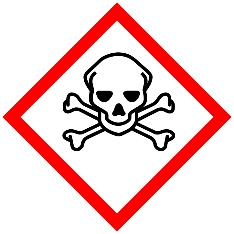 Functions returning by reference
Returning by reference is possible only if the function provides access to data which will exist after returning from the function
To provide usable access, two functions are usually required
Different headers, usually (syntactically) the same body
Global functions:
T & get_element( std::vector< T> & v, std::size_t i)
{ return v[ i]; }
const T & get_element( const std::vector< T> & v, std::size_t i)
{ return v[ i]; }

Member functions:
class my_hidden_vector {
public:
  T & get_element( std::size_t i)
  { return v_[ i]; }
  const T & get_element(std::size_t i) const 
  { return v_[ i]; }
private:
  std::vector< T> & v_;
};
Functions returning by reference
Non-symmetric versions are usually wrong
Voluntarily dropping the right to modify:
const T & get_element(std::vector< T> & v, std::size_t i) { return v[i]; }
This method does not need modifiable v
This situation shall be solved by a symmetric double-const version (and without the no-const version)

Attempting to break the protection (compilation error):
T & get_element(const std::vector< T> & v, std::size_t i) { return v[i]; }	
v is const, therefore v[i] invokes this function:
const T & std::vector<T>::operator[](std::size_t) const;
Therefore, v[i] is of type const T and cannot be converted to T& by the return statement

Logical const-ness
The data returned by [] are physically outside the vector
Logically, they are considered a part of the vector, therefore, operator[] propagates const-ness

The language rules do not force vector<T>::operator[] to return const T&
template< typename T> class vector { public:
  /*const*/ T & operator[](std::size_t i) const { return *(begin_ + i); }
private: 
  T * begin_, * end_, * block_end_;
};
const flag of a member-function affects this and is propagated to member data
except members declared as mutable
in a const member-function, the member data appear as if declared const:
  T * const begin_, * const end_, * const block_end_;
the type of the data pointed to by the vector is not affected
returning non-const T& from operator[] is technically possible
Returning by reference
Overload resolution in C++
C++ resolves overloaded function calls using only the types of arguments
The use of the result is not considered
T & get_element( std::vector< T> & v, std::size_t i);
const T & get_element( const std::vector< T> & v, std::size_t i);
void example1(std::vector<T> & w)
{
  get_element(w,1) = get_element(w,2);	// both calls invoke the first version
}
T example2(const std::vector<T> & w)
{
  return get_element(w,2);	// invokes the second version
}
With member functions:
class my_hidden_vector { public:
  T & get_element( std::size_t i);
  const T & get_element(std::size_t i) const;
};
The const flag on the object on the left of '.' participates in overload resolution
void example1(my_hidden_vector & w)
{
  w.get_element(1) = w.get_element(2);	// both calls invoke the first version
}
T example2(const my_hidden_vector<T> & w)
{
  return w.get_element(2);	// invokes the second version
}
Returning by reference
Interface design in C++
Influenced by the life-time considerations for returned values
The object must survive the return from the function if returned by reference
Returning by value may be slow and exception-unsafe
Remedied by C++11/14/17 but still of some concern

template< typename T> class vector {
public:
back() returns the last element which will remain on the stack
it may allow modification of the element
  T & back();
  const T & back() const;
pop_back() removes the last element from the stack
if it had to return the removed value, it would have to return by value!
before C++11: returning by value was slow and exception-unsafe
  T pop_back();	// NO SUCH FUNCTION IN std::vector
therefore, in standard library, the pop_back() function returns nothing
  void pop_back();
  // ...
};
For math-inspired interfaces like operator+, returning by value is necessary
Such functions return newly calculated values – no chance to return by reference
Returning by value
Typical function implementations returning by value
Returning a newly constructed value
With a local variable
std::string concat( const std::string & a, const std::string & b)
{ auto tmp = a; tmp.append( b); return tmp; }

With an anonymous temporary
Complex add( const Complex & a, const Complex & b)
{ return Complex( a.re + b.re, a.im + b.im); }

Sometimes, a simplified syntax may be used
Complex add( const Complex & a, const Complex & b)
{ return { a.re + b.re, a.im + b.im}; }
How compilers translate returning by value
Returning structures/classes by value - example
std::string concat( const std::string & a, const std::string & b)
{ auto tmp = a; tmp.append( b); return tmp; }
Called from an initialization:
void f() { std::string x = concat( y, z); use(x); }
Called from an assignment statement:
void g() { std::string x; x = concat( y, z); use(x); }

Translation before C++11 and without copy-elision
Explained using a hypothetical “C language with member functions”:
void concat( std::string * r, const std::string * a, const std::string * b)
{ std::string tmp; tmp.copy_ctor(a); tmp.append(b);   r->copy_ctor(&tmp); tmp.dtor(); }
The compiler assumes that the function called invokes the construction of the object *r:
void f() { std::string x; concat( &x,&y,&z); use(&x); x.dtor(); }
void g() { std::string x,t; x.ctor();
  concat(&t,&y,&z); x.copy_asgn(&t); t.dtor(); 
  use(&x); x.dtor();}
In assignment, the temporary t is required, because x was already initialized
ctor, copy_ctor, copy_asgn a dtor are translated versions of these C++ member functions:
string(); 									// default-constructor
string(const string &); 					// copy-constructor
string & operator=(const string &); 	// copy-assignment
~string(); 									// destructor
In many low-level classes like string, these member functions must be explicitly implemented
In well-designed higher-level classes, the compiler can supply an applicable implementation
How compilers translate returning by value
Returning structures/classes by value - example
std::string concat( const std::string & a, const std::string & b)
{ auto tmp = a; tmp.append( b); return tmp; }
Called from an initialization:
void f() { std::string x = concat( y, z); use(x); }
Called from an assignment statement:
void g() { std::string x; x = concat( y, z); use(x); }

Translation in C++11 without copy-elision
Explained using a hypothetical “C language with member functions”:
void concat( std::string * r, const std::string * a, const std::string * b)
{ std::string tmp; tmp.copy_ctor(a); tmp.append(b);   r->move_ctor(&tmp); tmp.dtor(); }
The compiler assumes that the function called invokes the construction of the object *r:
void f() { std::string x; concat( &x,&y,&z); use(&x); x.dtor(); }
void g() { std::string x,t; x.ctor();
  concat(&t,&y,&z); x.move_asgn(&t); t.dtor(); 
  use(&x); x.dtor();}
move_ctor and move_asgn correspond to newly defined member-functions in C++11:
string(string &&); 					// move-constructor
string & operator=(string &&); 	// move-assignment
for classes carrying data in attached dynamically allocated blocks, move functions may be implemented faster than copy functions, by stealing the data blocks
How compilers translate returning by value
Returning structures/classes by value - example
std::string concat( const std::string & a, const std::string & b)
{ auto tmp = a; tmp.append( b); return tmp; }
Called from an initialization:
void f() { std::string x = concat( y, z); use(x); }
Called from an assignment statement:
void g() { std::string x; x = concat( y, z); use(x); }

Translation using copy-elision
The tmp variable is removed, *r is used instead
The return statement does nothing
Explained using a hypothetical “C language with member functions”:
void concat( std::string * r, const std::string * a, const std::string * b)
{ r->copy_ctor(a); r->append(b); }
At the calling side, the compiler does not know whether copy-elision is applied inside
The calling code is the same
void f() { std::string x; concat( &x,&y,&z); use(&x); x.dtor(); }
void g() { std::string x,t; x.ctor();
  concat(&t,&y,&z); x.move_asgn(&t); t.dtor(); 
  use(&x); x.dtor(); }
The move-assignment may be used because t will be killed anyway
How compilers translate returning by value (in initialization)
copy_ctor
a
r
Hel
Hel
x
y
append
dtor
lo
b
z
Hello
C-like equivalent
void concat( std::string * r, const std::string * a, const std::string * b)
{ r->copy_ctor(a); r->append(b); }
void f() {
  std::string x; concat(&x,&y,&z); 	// std::string x = concat(y,z);
  use(&x); x.dtor(); }
How compilers translate returning by value (in assignment)
copy_ctor
a
r
Hel
Hel
t
y
dtor
append
lo
b
z
move_asgn
Hello
dtor
ctor
x
C-like equivalent
void concat( std::string * r, const std::string * a, const std::string * b)
{ r->copy_ctor(a); r->append(b); }
void g()
{ std::string x,t; x.ctor();					 		// std::string x;
  concat(&t,&y,&z); x.move_asgn(&t); t.dtor();	// x = concat(y,z);
  use(&x); x.dtor();}
Returning by value
With move semantics and copy-elision, T pop_back() might be implemented
it still must return by value, but we can move the value quickly
template< typename T> class vector_ng {
public:
  T pop_back()
  {
    T tmp = std::move(arr_[size_-1]);	// move-constructor
    arr_[size_-1].T::~T(); 				// destruct the object in the array
    --size_; 								// mark the object as unused
    return tmp;								// copy-elision or move
  }
private:
  T * arr_;
  std::size_t size_;
};
The speed relies on move-constructor and move-assignment of the type T
Programmers shall equip their classes with fast move operations
If all the data members have fast move operations, the class will acquire it automatically
Otherwise, programmers need to implement the move (and copy) operations explicitly